UNIT 11My Family
LESSON 3 .2
TABLE OF CONTENTS
01
02
Warm up
Reading
03
04
Writing
Project
WARM UP
What do we call this person in English?
mother
?
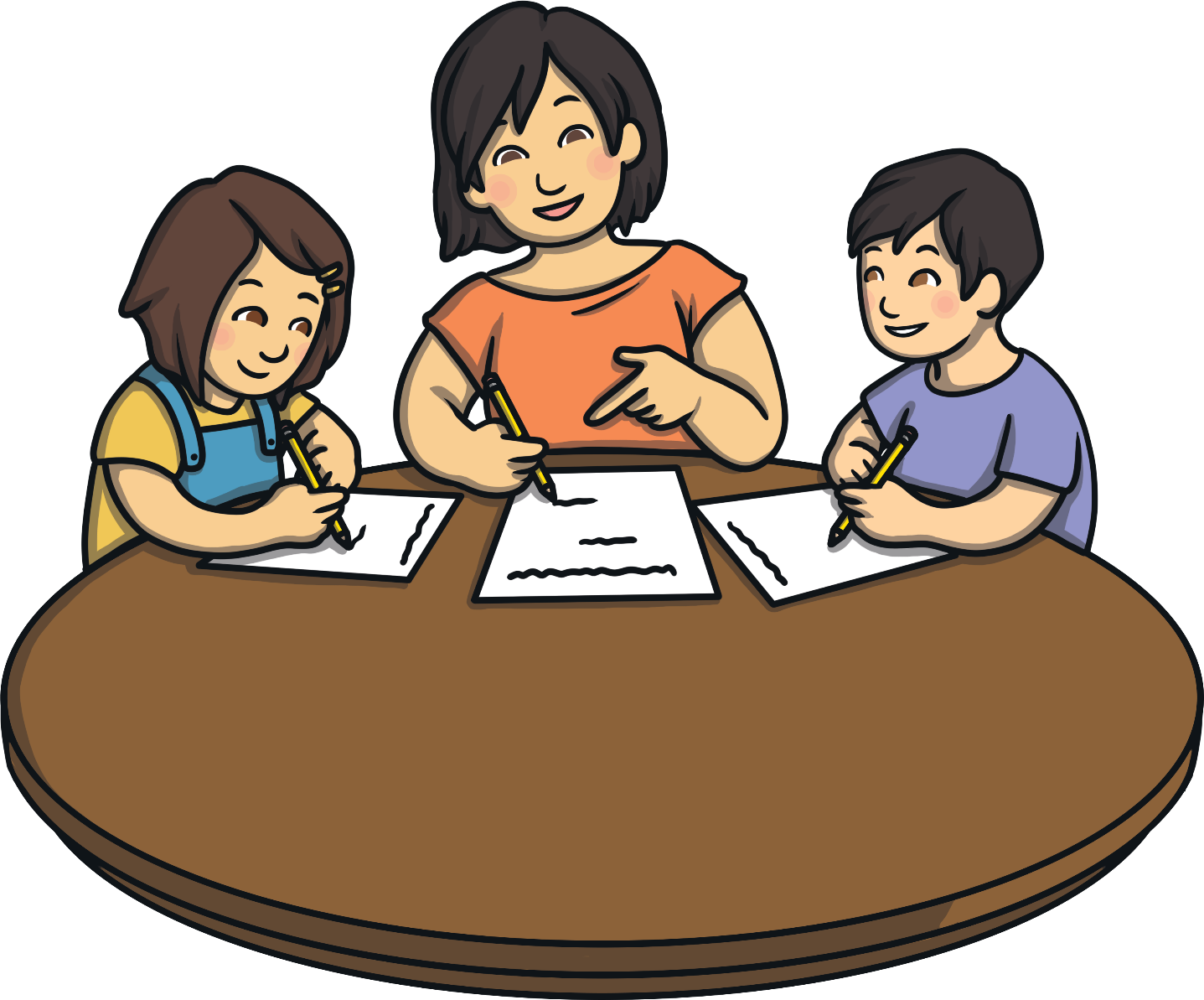 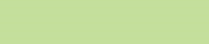 What do we call this person in English?
father
?
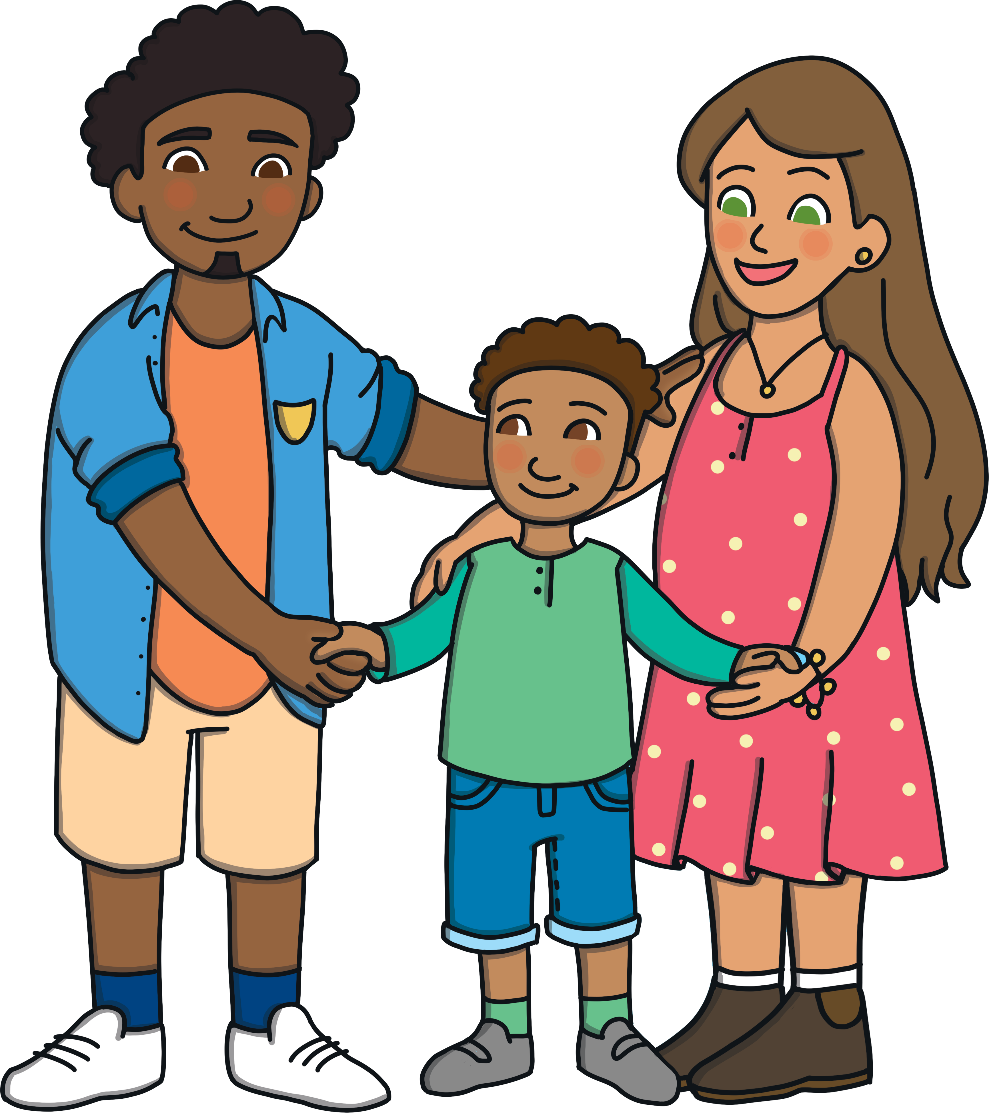 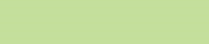 What do we call these people in English?
?
Brother
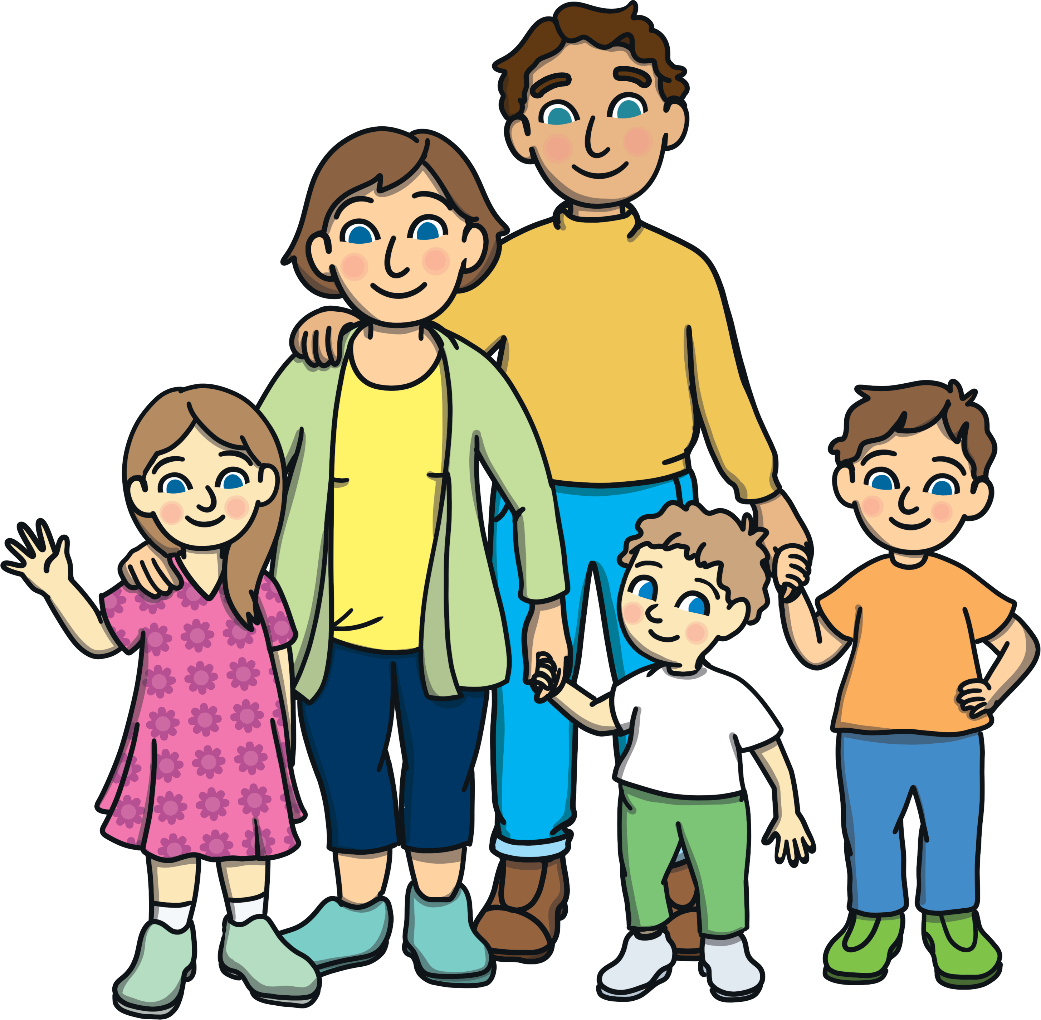 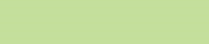 What do we call this person in English?
?
Sister
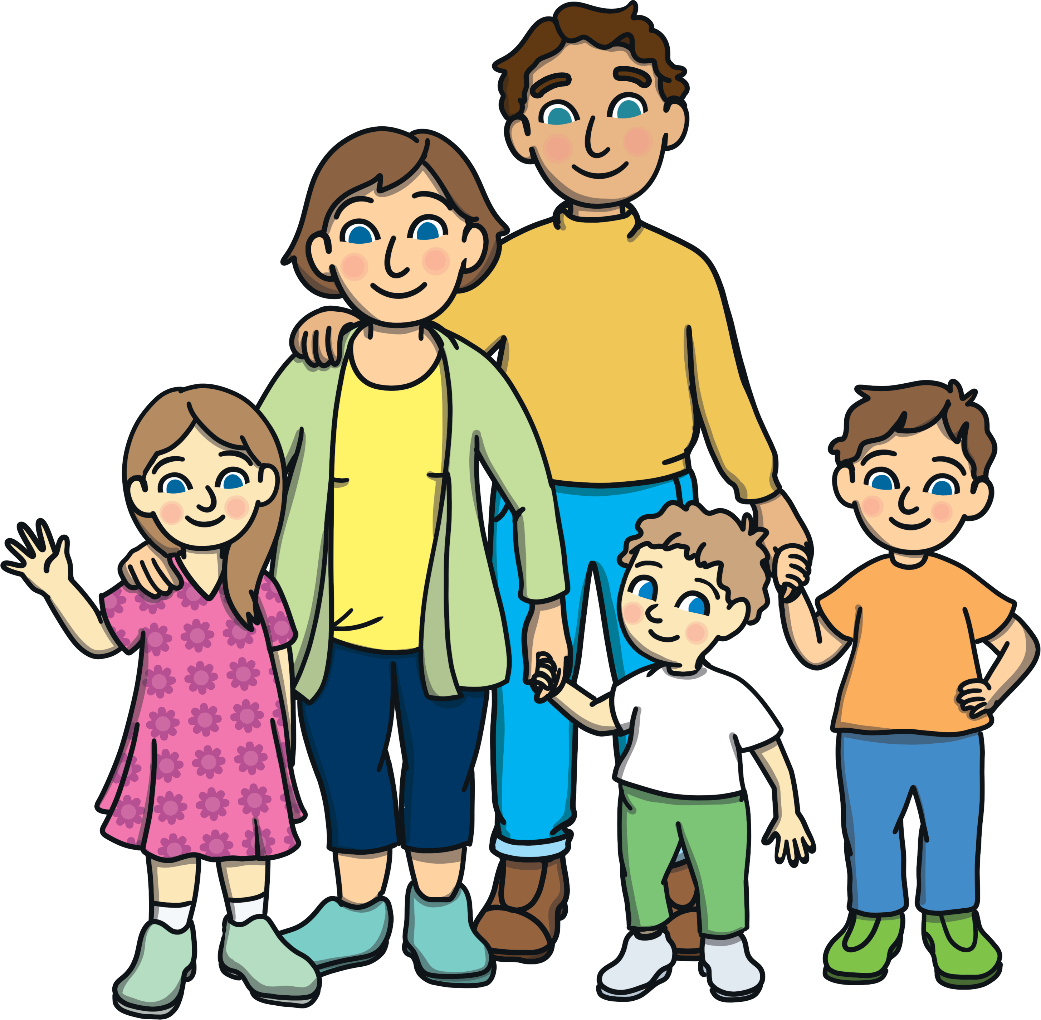 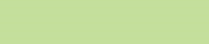 Let’s practice
Can you remember who these people are?
Click below the numbers to check the answer.
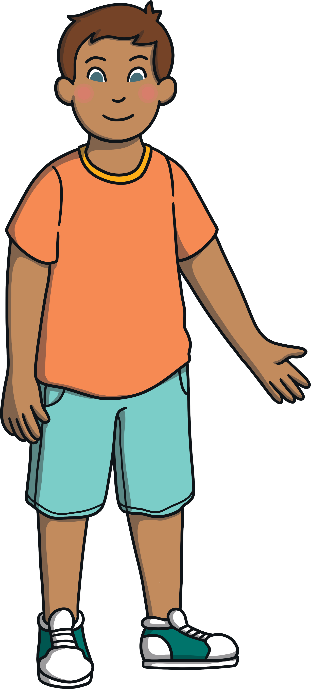 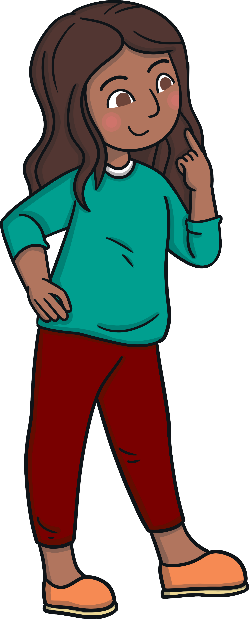 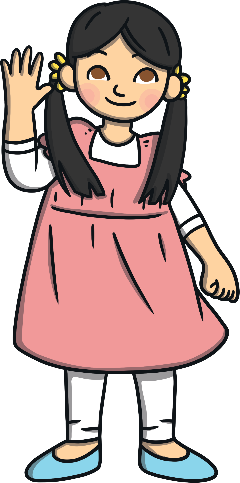 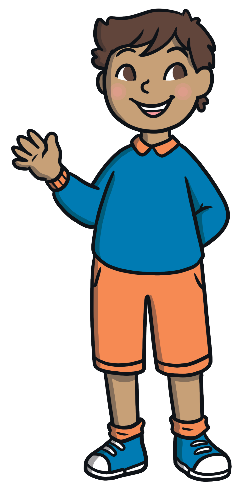 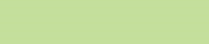 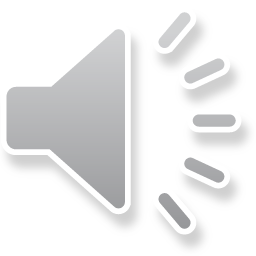 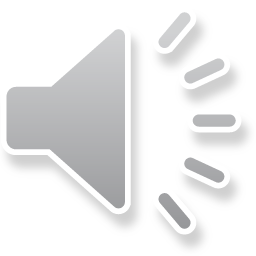 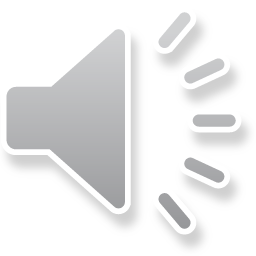 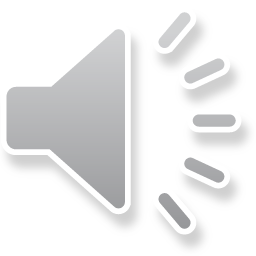 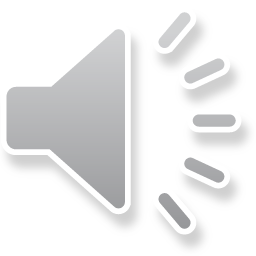 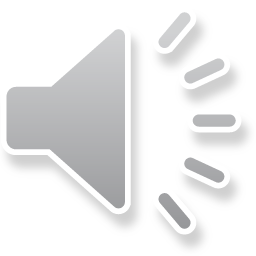 Quiz
How old is Nam?
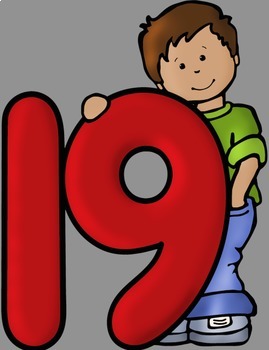 He nineteen years old
He’s nineteen years old
He’s nineteen years old
She’s nineteen years old
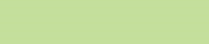 Quiz
Listen and choose
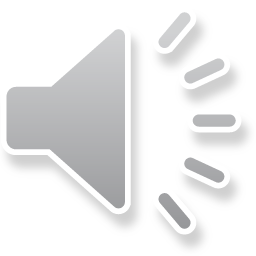 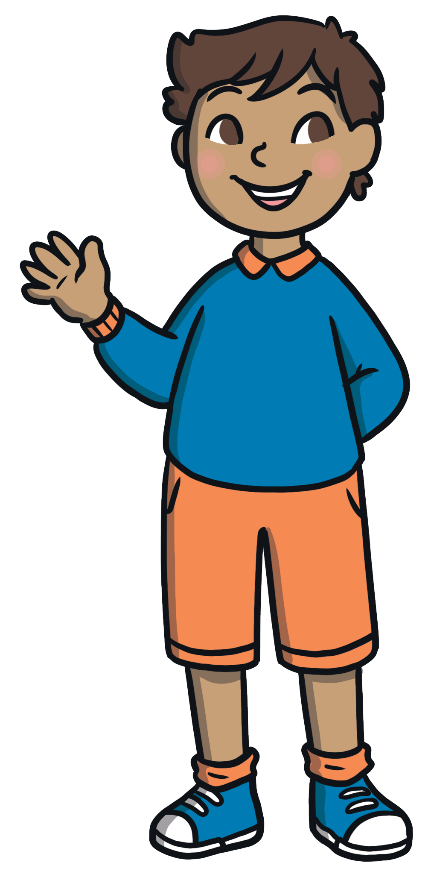 My father is twenty years old.
My brother is twenty years old.
My brother is twenty years old
My sister is twenty years old.
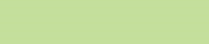 Quiz
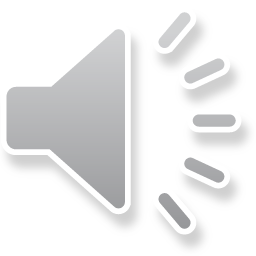 Listen and choose: How old is your …………..?
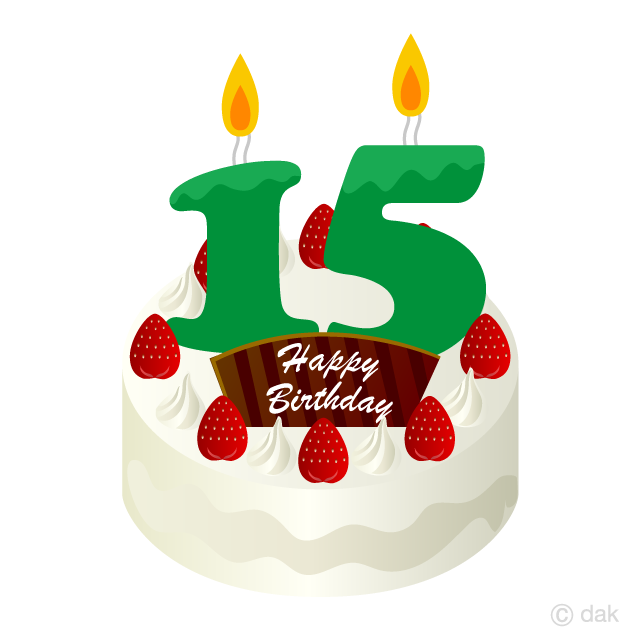 father
brother
sister
sister
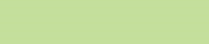 Quiz
old – she – how - is
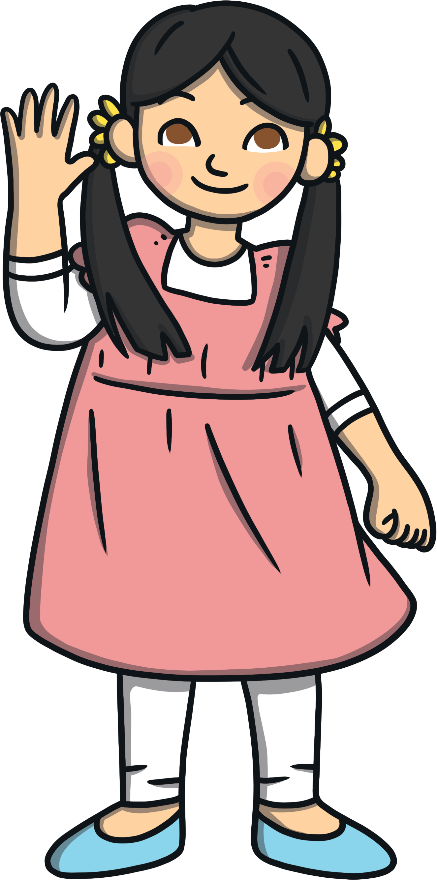 How old is she?
How old is she?
How she old is?
How old she is?
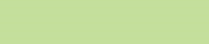 Quiz
My sister is …………….years old.
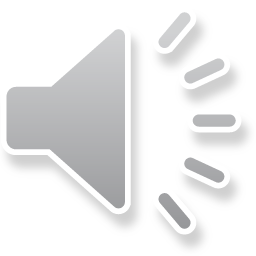 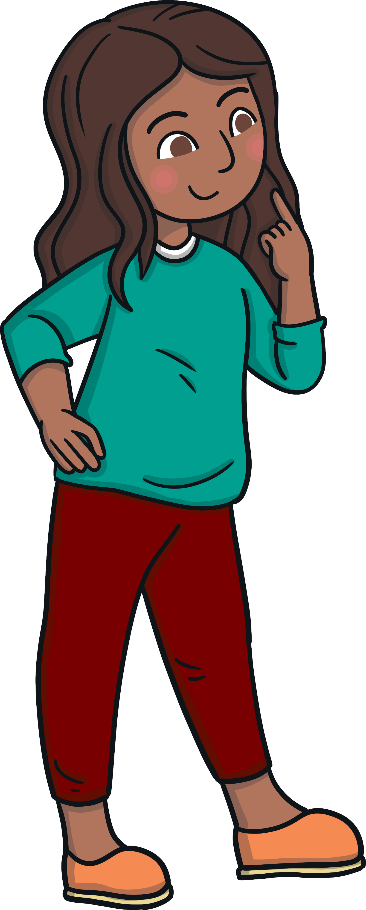 thirteen
fifteen
fifteen
sixteen
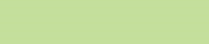 Quiz
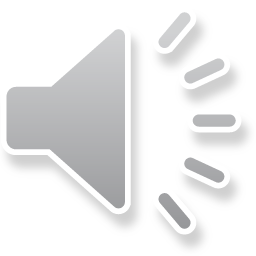 How old is my …………? He’s ………..years old.
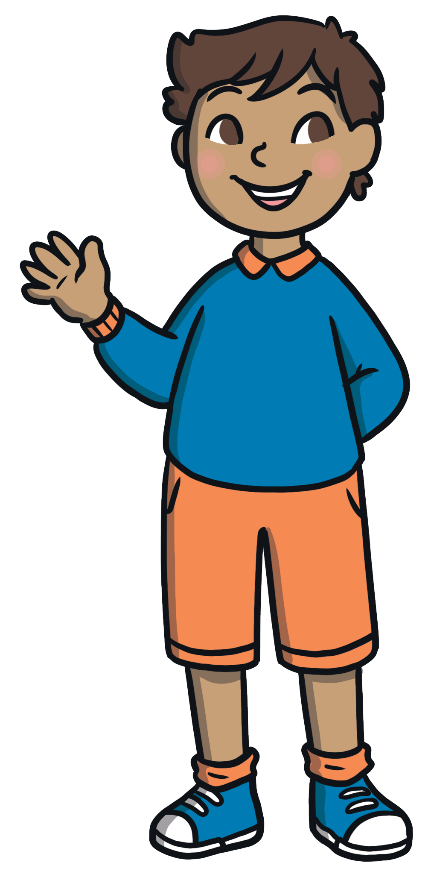 Brother - seventeen
Brother - seventeen
Brother - eighteen
Brother - fourteen
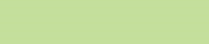 NEW LESSON
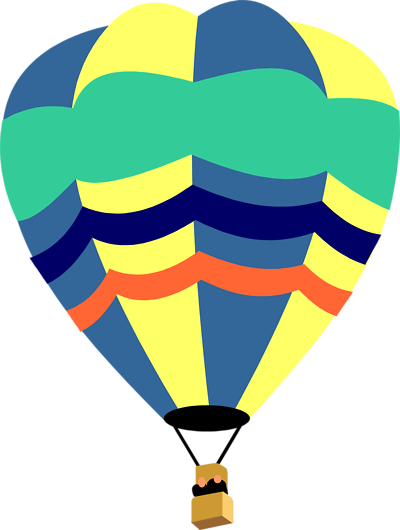 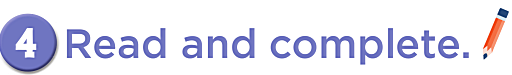 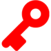 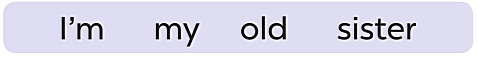 my
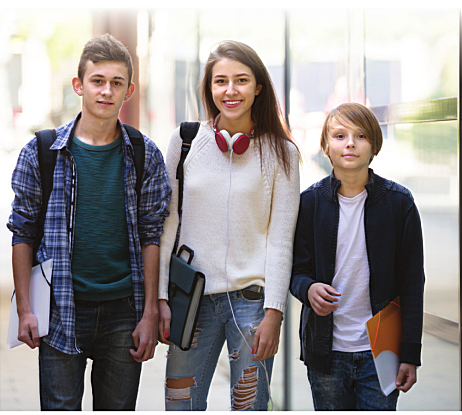 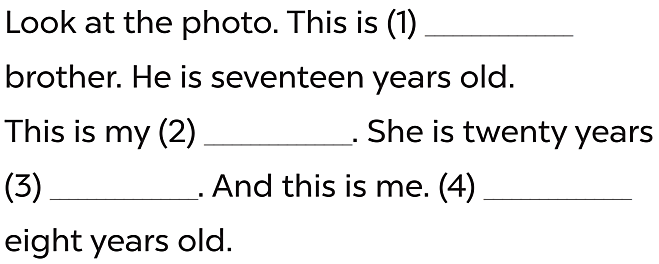 sister
old
I’m
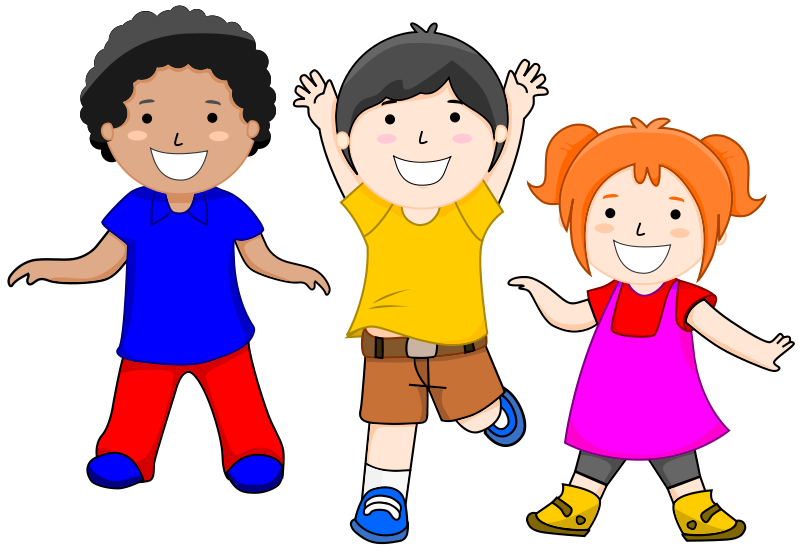 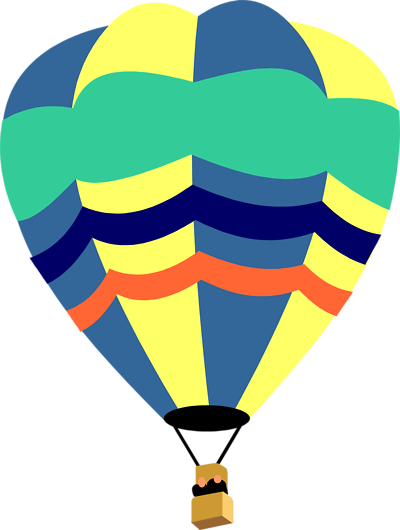 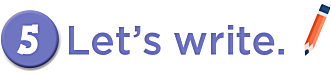 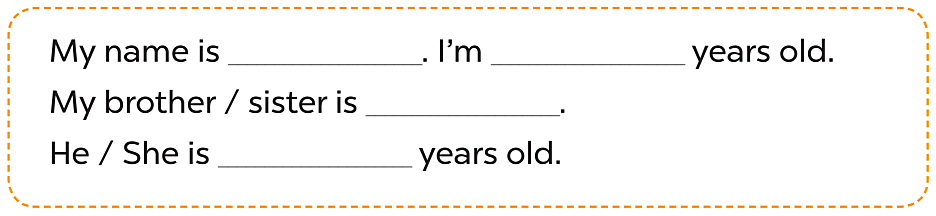 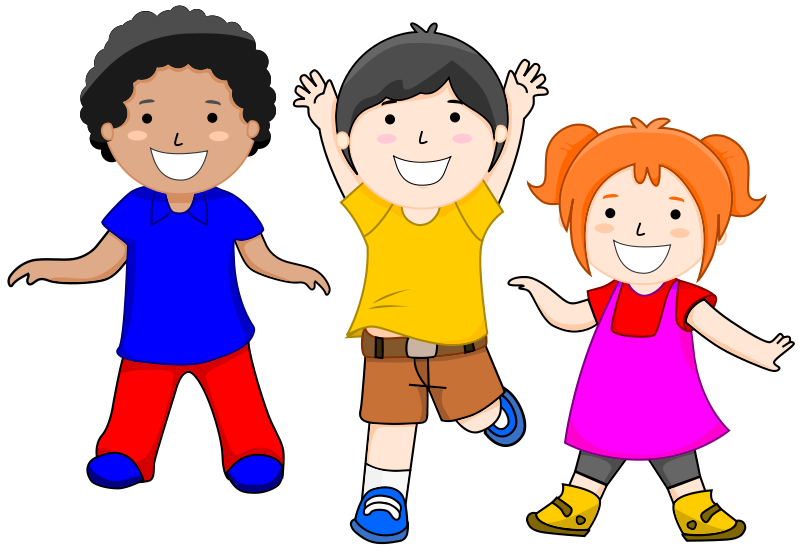 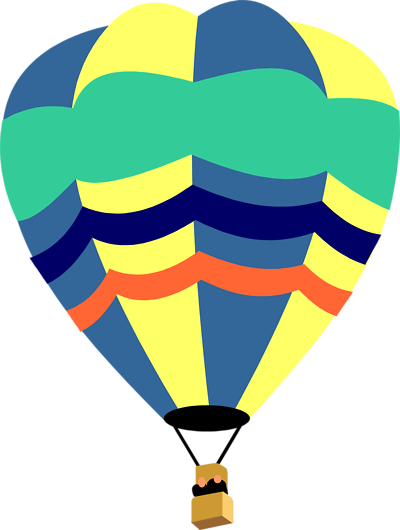 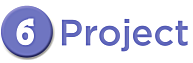 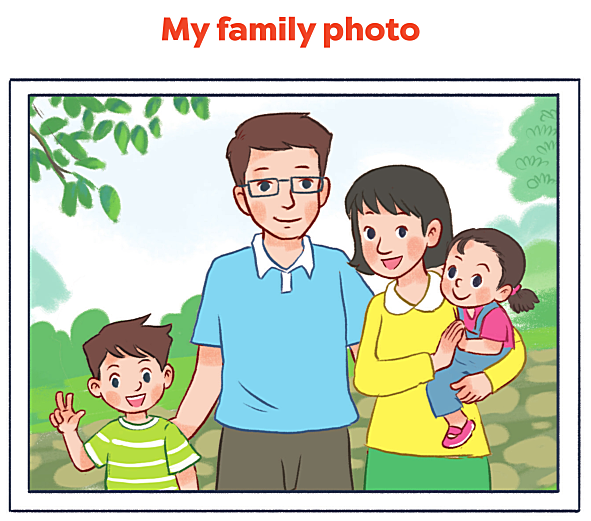 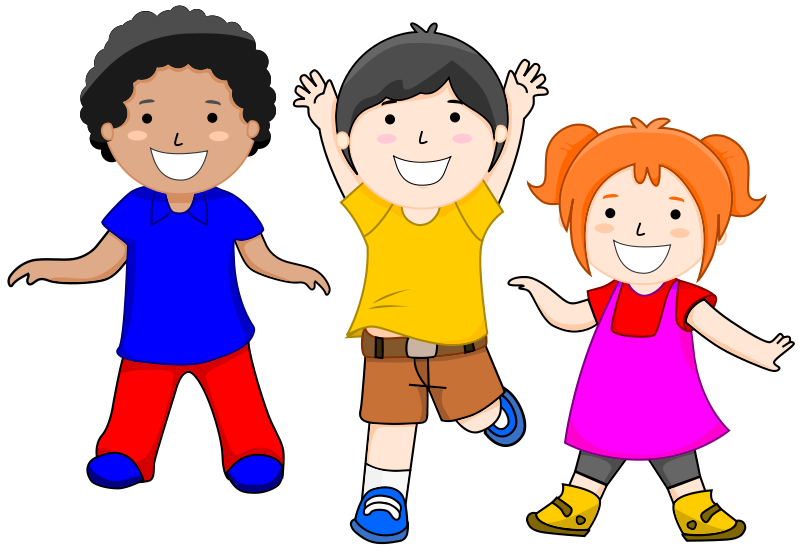 THANK YOU!